Погребальный обычай “Минхунь”
Васильева Елена
41 группа
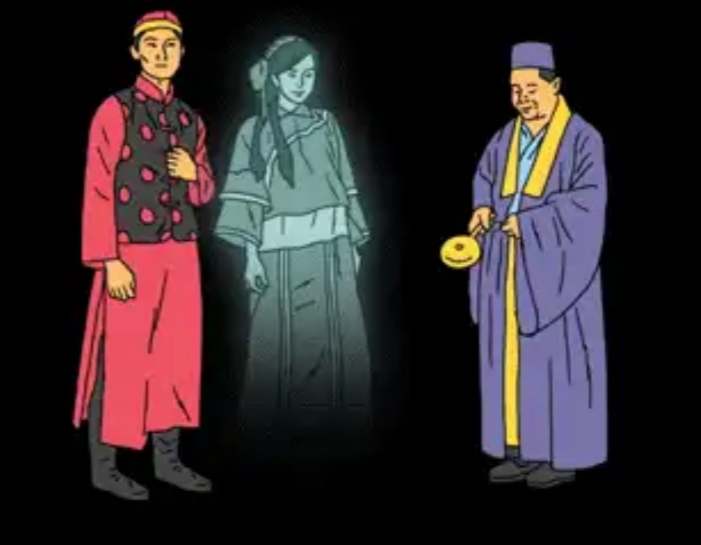 В Китае существует редкая традиция под названием «призрачный брак» или «брак для духов» (冥婚 mínghūn)
Китайцы считают, если мужчина умирает холостым или его вдова вступает в повторный брак, усопшему нужно подобрать пару, чтобы не скучать в загробном мире.
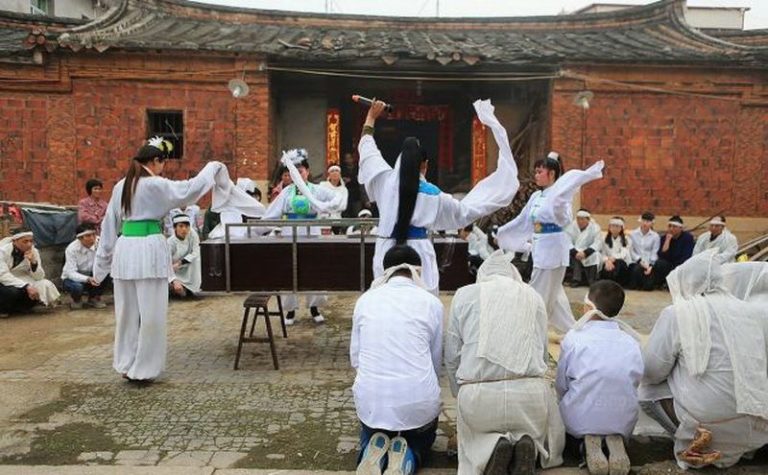 Призрачные браки сочетают в себе свадьбу и похороны. Семьи суженых обмениваются подарками в различных эквивалентах, включая торты, платья и деньги. Большинство свадебных обрядов проводятся по тем же традициям, что и традиционные свадьбы.
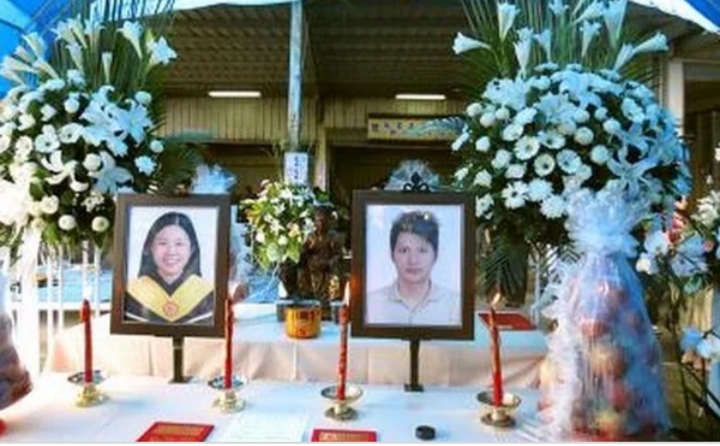 Спасибо за внимание!